ModSecurity가 가고 Coraza가 온다 
The ModSecurity is slowly coming to an end and the Coraza era is coming.
Jeff gy Kim(김관영), hocheol Shin(신호철)
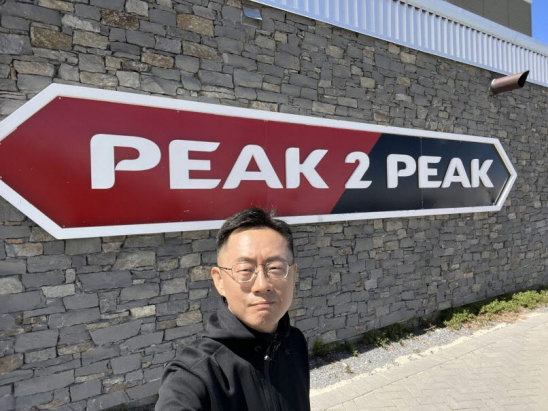 발표자 소개
OpenStack loves Ubutu
esp. more in Korea
Jeff gy Kim  OpenInfra(OpenStack) Korea community organizer
  GroMetric Corp Founder & CTO
  CKA/CKAD, AWS Pro/Asso, GCP PCA, CCIE, MBA

Hocheol Shin
  OpenInfra(OpenStack) community organizer
  Chef community organizer
  CAFE24 Team Leader, OSS Contributor
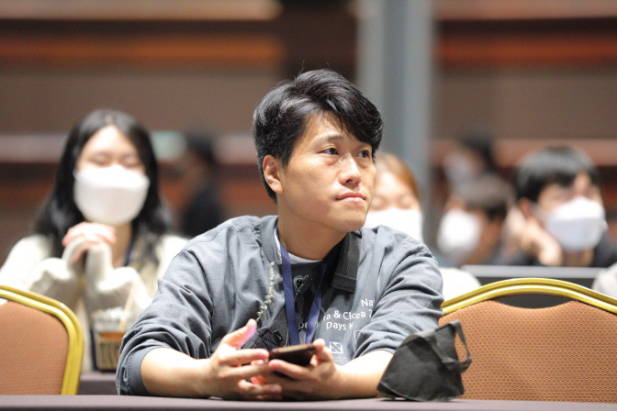 Intro
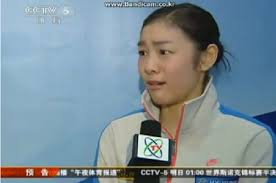 WAF가 뭔가유? 


OWASP???


ModSecurity???
Yu-na Kim(World famous figure skater)
https://en.wikipedia.org/wiki/Web_application_firewall
Intro
WAF는 뭔가요? 
	Web Application Firewall

OWASP
	Open Worldwide Application Security Project	매년 웹 취약점을 분석하여 OWASP top10 리스트를 발표
ModSecurity???
	open-source web application firewall from 2002

Coraza
	open-source web application firewall

NGINX App Protect
nginx 기반의 web application firewall
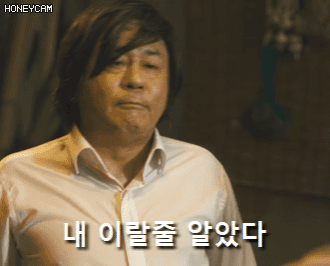 From Min-sik Choi movie Rules of the Time
https://en.wikipedia.org/wiki/Web_application_firewall
Ubuntu의 기본적인 cybersecurity & Vulnerability 대응
1. Predictable lifecycle
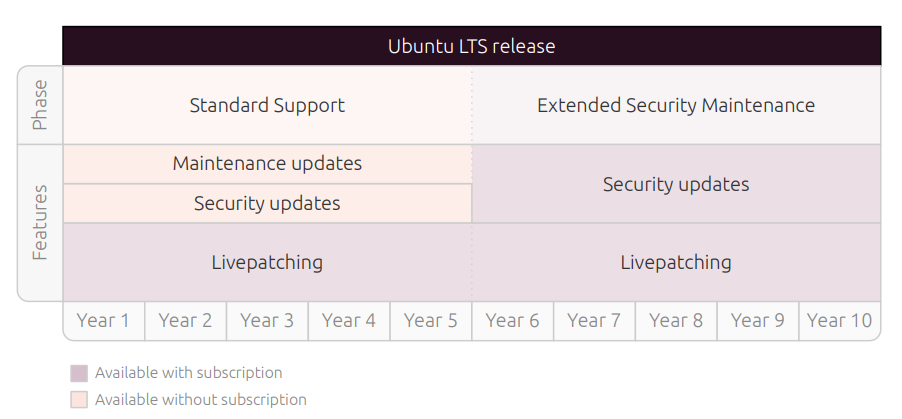 Ubuntu Pro subscription 계정당 5 machines까지 무료
Ubuntu Pro which is free of charge for personal use on up to 5 machines
Kernel Livepatching: 
No Service interruption, no reboot, can be apply On-prem(Bloomberg, AT&T, DeutscheTel, NTT, etc)
Data Source: cybersecurity with Ubuntu https://ubuntu.com/engage/ubuntu-cybersecurity-webinarhttps://ubuntu.com/pro
Ubuntu의 기본적인 cybersecurity & Vulnerability 대응
2. Certified Compliance  
FIPS 140 및 CC, EAL2 인증뿐만 CIS 및 DISA-STIG와 같은 취약점 관리, 강화 및 컴플라이언스 프로파일을 통해 사이버 보안 프레임워크 마련

3. Secure configuration & hardening 
Canonical에서는 Ubuntu의 구성을 강화하기 위해 CIS 벤치마크 적용 권고 

usg audit/fix command 

sudo apt update
sudo apt install ubuntu-advantage-tools
sudo ua enable usg
sudo apt install usg
/usr/share/ubuntu-scap-security-guides/cis-hardening/Canonical_Ubuntu_20.04_CIS-harden.sh
usg fix
/usr/share/ubuntu-scap-security-guides/cis-hardening/Canonical_Ubuntu_18.04_CIS-harden.sh
usg fix
/usr/share/ubuntu-scap-security-guides/cis-hardening/Canonical_Ubuntu_16.04_CIS_v1.1.0-harden.sh
usg fix
cis-audit
usg audit
FIPS: Federal Information Processing Standards
CC: Common Criteria 
EAL2: Evaluation Assurance LevelCIS: Center for Internet Security
DISA-STIG: Defense Information Systems AgencySecurity Technical Implementation Guides
cybersecurity with Ubuntu https://ubuntu.com/pro
Ubuntu의 기본적인 cybersecurity & Vulnerability 대응
4. Vulnerability Management 
software security updates (including kernel livepatching), security advisories, and machine readable OVAL* vulnerability data for SIEM integration and automation for the lifecycle of all relevant systems. 
SLA(targets a response time) : 
Critical - 1 day, High 14 days average 
5. Anti-exploitation defenses 
Heap and stack protections, ASLR, and non-executable memory
* OVAL: Open Vulnerability and Assessment Language* ASLR: Address Space Layout Randomization, 공격자가 익스플로잇 코드를 작성할 때 페이로드가 어느 위치에 삽입되야 하는지를 미리 예측할 수 없도록 함
Ubuntu Pro
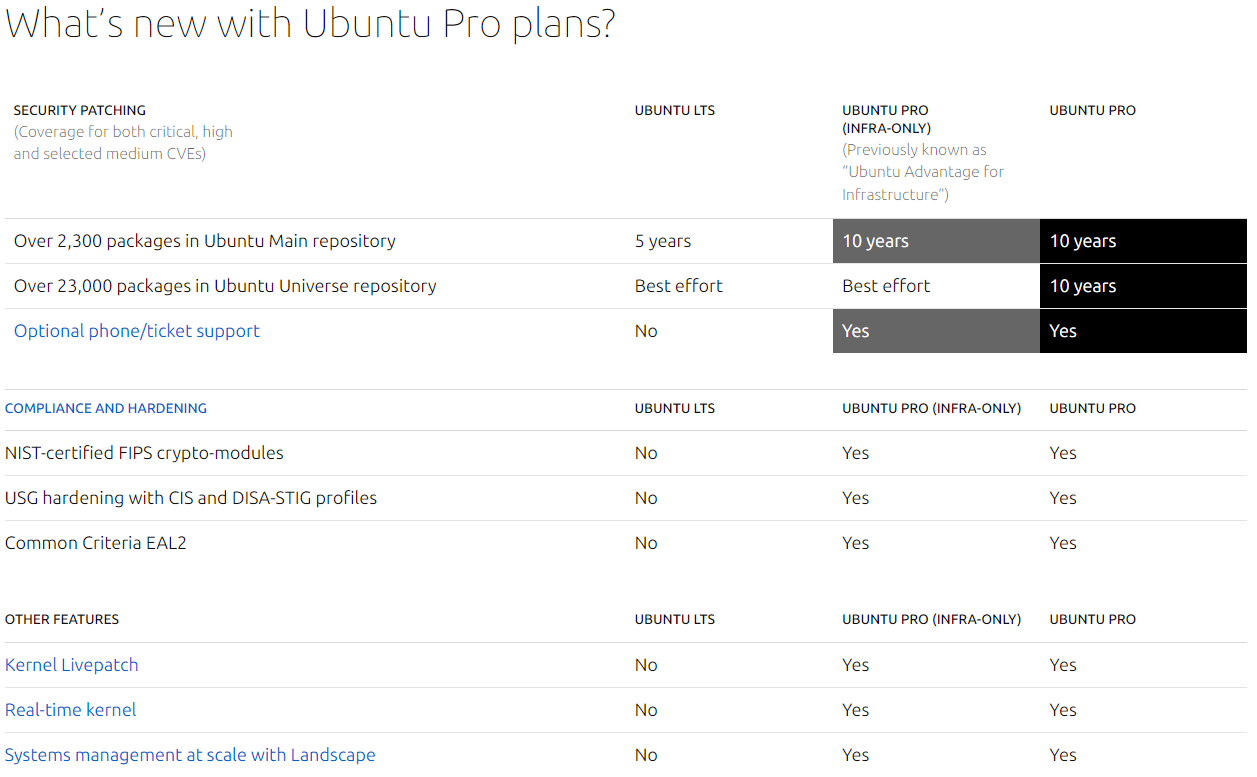 OWASP top 10
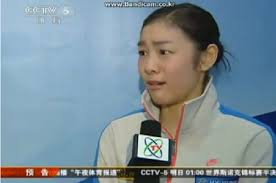 WAF는 뭔가요?
Web Application Firewall의 약자웹서버와 주고받는 Http/Https 트래픽을 필터링, 모니터링 및 차단하는 특정 형태의 애플리케이션 방화벽
 
OWASP Top 10
2003년 부터 발표되었으며 매년 정기적으로 업데이트되며 가장 중요한 위험 중 일부를 식별하여 애플리케이션 보안에 대한 인식을 높이는 것을 목표로 발표 됩니다. MITRE, PCI DSS , DISA-STIG ) 및 U.S.  정부에서 상위 10개 프로젝트를 참조
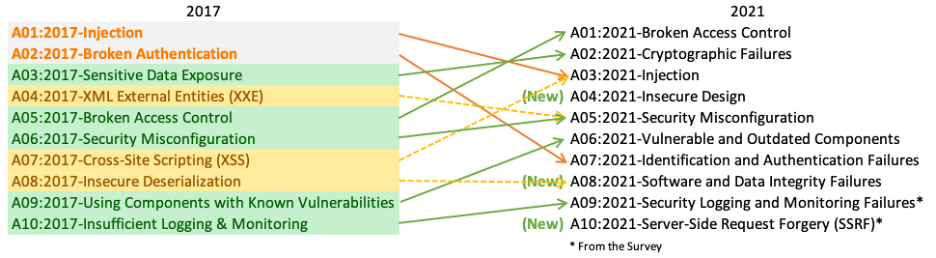 https://en.wikipedia.org/wiki/Web_application_firewall
ModSecurity EoL: It will be OK, but Can't say how long
1. First Open-Source WAF
   ModSecurity WAF engine is set to go EOL on 1 July 2024.
2. 2021년 ModSecurity의 개발사인 Trustwave는 블로그를 통해 2024년 ModSecurity 지원 종료를 발표했습니다 . 블로그에도 Trustwave가 "오픈 소스 커뮤니티가 프로젝트를 계속하도록 할 것”이라고 발표
하지만, OWASP는 Trustwave의 기존 약속을 존중하면서 프로젝트 관리를 맡길 수 있는 스폰서를 유치하겠다고 제안했으나,  협의가 이루어지지 않음, Trustwave는 그들의 약속이 지켜지지 않음(ModSecurity는 Apache 2.0 라이선스)
Data Source: Dr. Christian Folini writing in CRS orgAndrew Howe writing in Loadbalancer
ModSecurity EoL: It will be OK, but Can't say how long
실제 2018년부터 maintenance 정도만 이루어짐, 
ModSecurity V2(Apache, IIS), V3(NGINX) 다른 버전을 쓸 수 밖에 없음
2. At its core, a WAF is made up of two component parts:
  - A WAF engine: ModSecurity => Coraza
  - WAF rules: CoreRuleSet org라는 OSS Ruleset을 개발 적용
3. OWASP/CRS org 
  - name: OWASP Coraza
  - Coraza Logo : Sancho(named by OWASP)
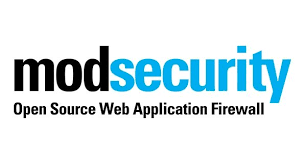 Data Source: Dr. Christian Folini writing in CRS orgAndrew Howe writing in Loadbalancer
OWASP Coraza
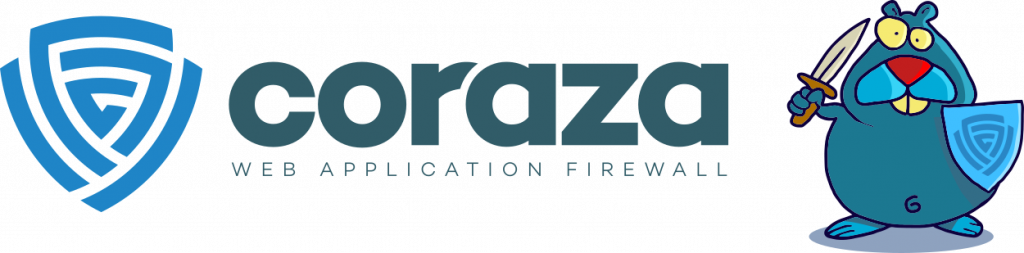 Coraza : Spanish, breastplate(중세 기사의 가슴보호 갑옷)
1. Coraza is an implementation of a SecLang engine in the memory-safe 
Go language, developed by Juan Pablo Tosso from Chile
2. Simple view
  - A WAF engine: ModSecurity => OWASP Coraza
  - WAF rules: CoreRuleSet org의 oss Ruleset을 개발 적용 가능(tested all items)
3. Support: Caddy reverse proxy(Web Server engine), WASM extension
Data Source: Juan Pablo Tosso(Author of Coraza)
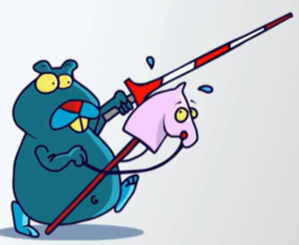 OWASP Coraza
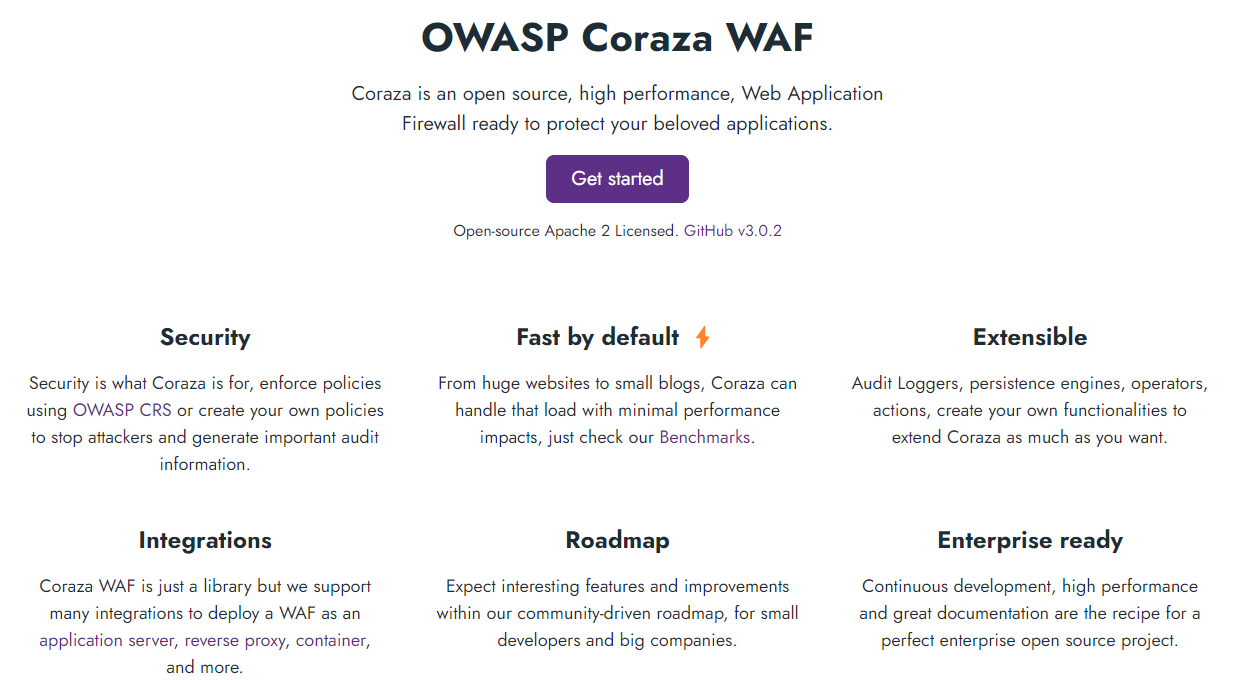 Functions
Tracing 
gRPC
SPOE
WASM
GraphQL
Horizontal Scaling
SPOE: Streaming Processing Offload Engine
OWASP Coraza
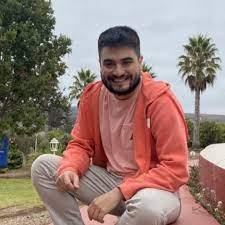 4. Juan Pablo Tosso short interview
Q) Do you have rough roadmaps for Apache and NGINX? 
We do have a firm plan using libcoraza for nginx, but we don't have the resources right now to maintain it, as we are limited to WASM and caddy. I don't think we will support Apache unless there is a proxy wasm connector or something we can use. 
Q) What is your plan for Coraza expansion with OWASP? It makes total sense to become a flagship project. A WAF is a core product in every company's cybersecurity roadmap; we expect OWASP to manifest that.
Juan Pablo Tosso(Author of Coraza)
OWASP Coraza demo
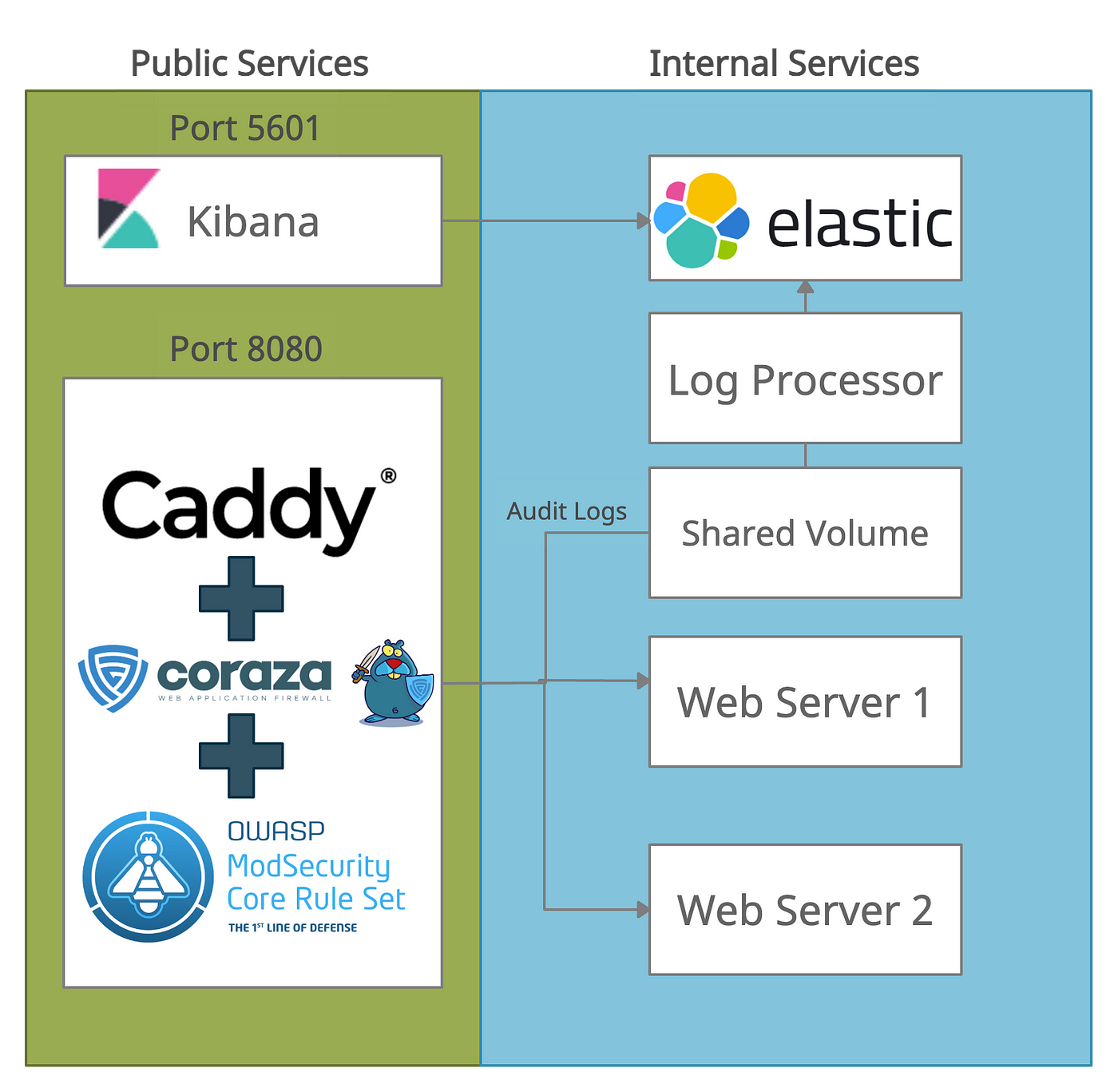 1. Environment: Coraza+CRS+Caddy, elastic+Kibana
2. Ubuntu 22.04 LTS
  - Docker compose
  - Go 1.9
3. Support
  - Caddy reverse proxy(Web Server engine)
https://medium.com/@jptosso/oss-waf-stack-using-coraza-caddy-and-elastic-3a715dcbf2f2
Data Source: Juan Pablo Tosso(Author of Coraza)
Coraza demo
Coraza demo 영상
https://www.youtube.com/watch?v=0zduraUew54
Data Source: Juan Pablo Tosso(Author of Coraza)
Comparison: ModSec Coraza NAP
https://www.nginx.com/blog/announcing-open-source-subscription-f5-nginx /https://coraza.io/docs/tutorials/introduction/
[Speaker Notes: Arcadia NAP playbook]
NGINX OpenSource 버전 Subscription
1. Enterprise Level Support
  - SLA options of business hours or 24/7
  - Security patches and bug fixes, Security notifications, Debugging and error correction
2. Enterprise Features: NGINX Plus feature 사용 가능
  - API rate limiting, session persistence, high availability, and active health checks, real-time monitoring, native OpenTelemetry
  - Improve Security and Identity Management
3. Fleet Management: NGINX Management Suite Instance Manager
Data Source: Dr. Christian Folini writing in CRS orgAndrew Howe writing in Loadbalancer
Comparison: ModSec Coraza NGINX App Protect
CoreRuleSet.org
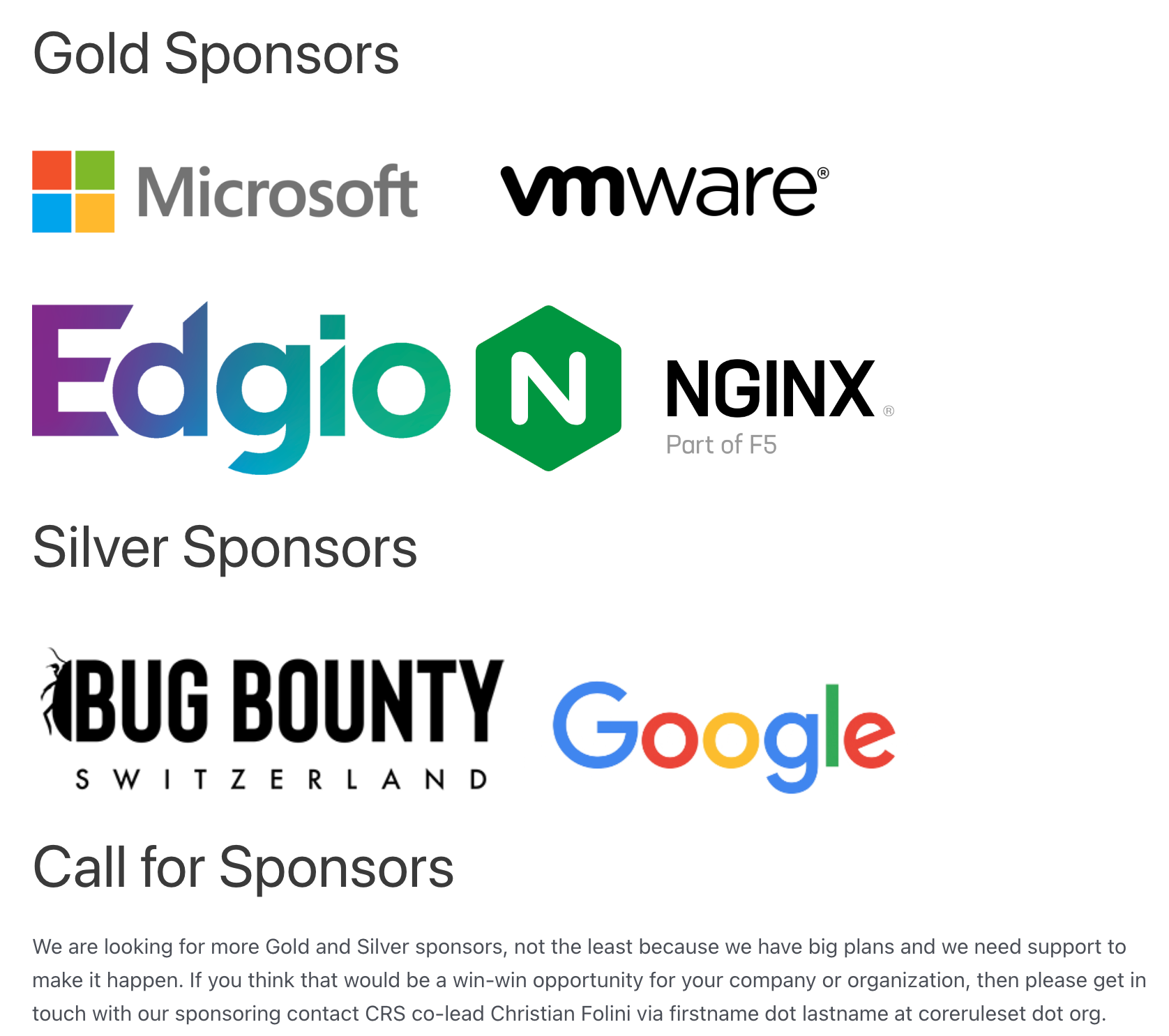 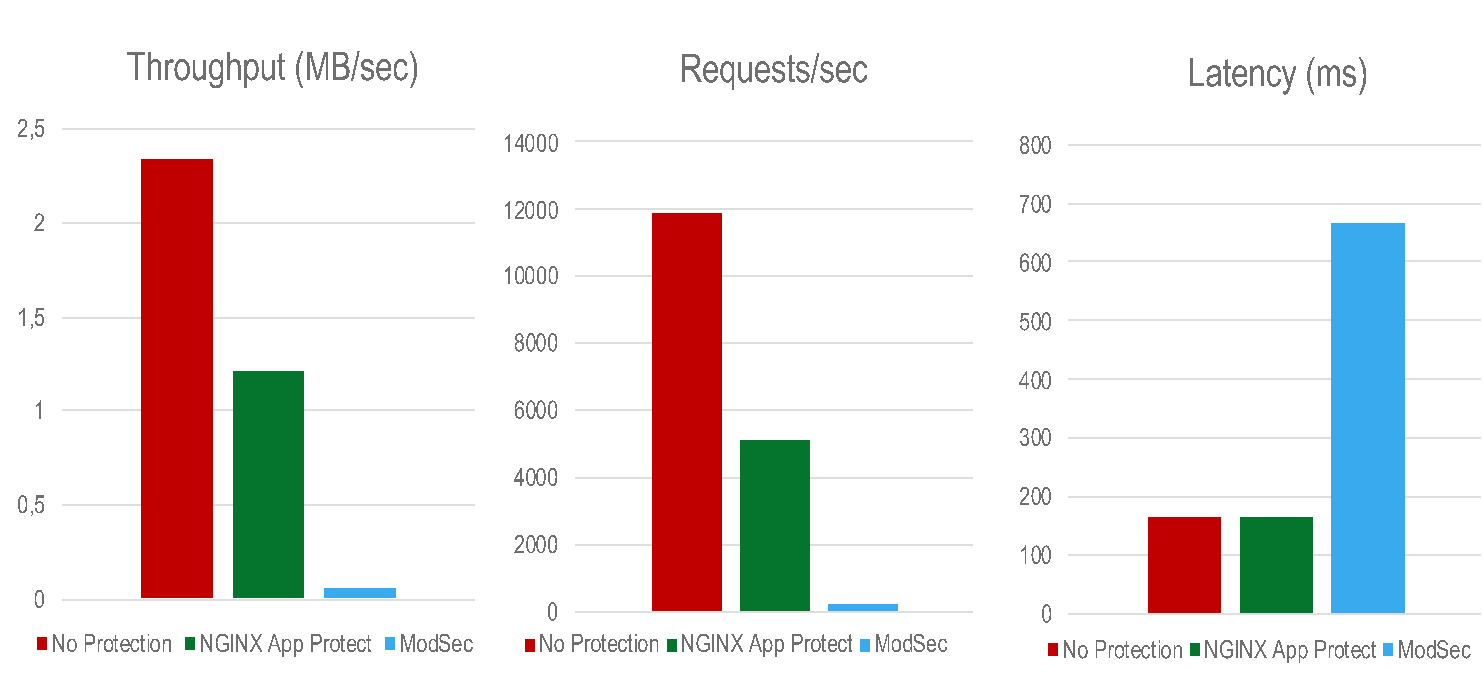 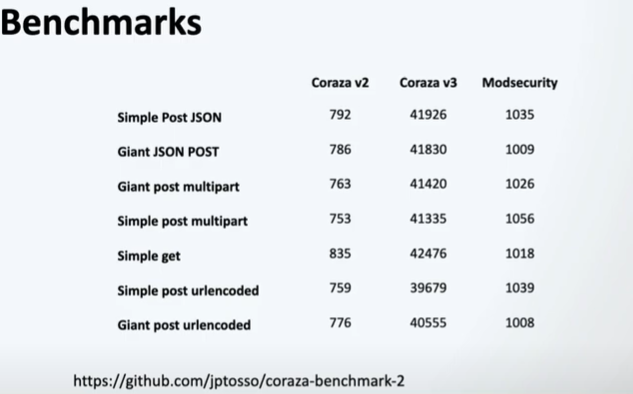 NGINX App Protect/ModSecurity Performance
Coraza v3 was designed with enterprise-grade performance.
Data Source: www.nginx.com, Coreruleset.org
QnA
Special thanks to 
CAFE24 Cloud 
OpenStack
All Tested items were run on the
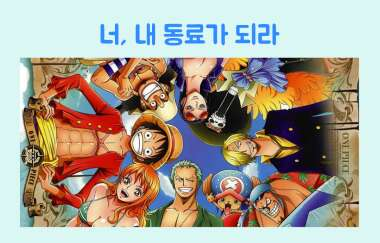 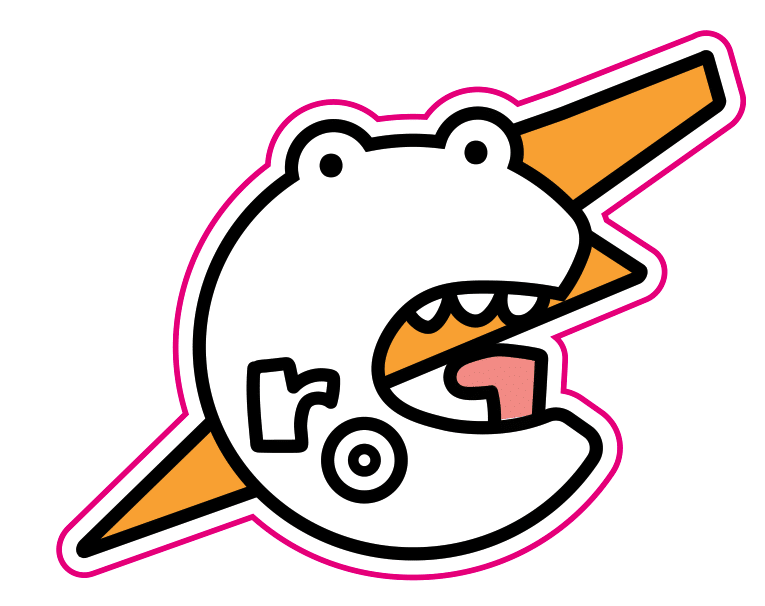 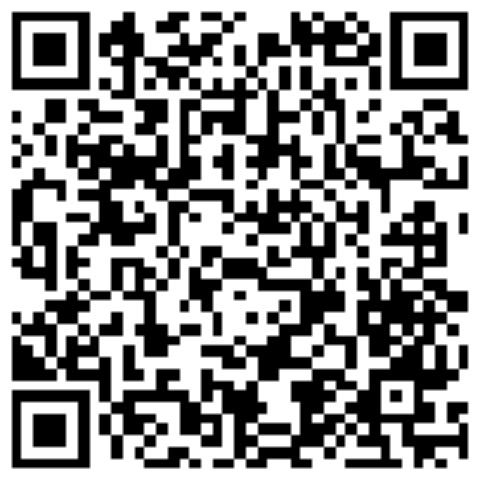 We’re Hiring
GrowthMetric 
SojuOps, Working From Home(3 days a week)